Signalement de dangerosité
Pour se rendre au supermarché ou à la plage,
les piétons du Chambon sur Lignon doivent traverser 
un labyrinthe à travers une station-service !!!  jusqu’à quand ?

À l’attention de la Mairie du Chambon-sur-Lignon et du 
Directeur du Intermarché
Arrivée piétonne ? au supermarché
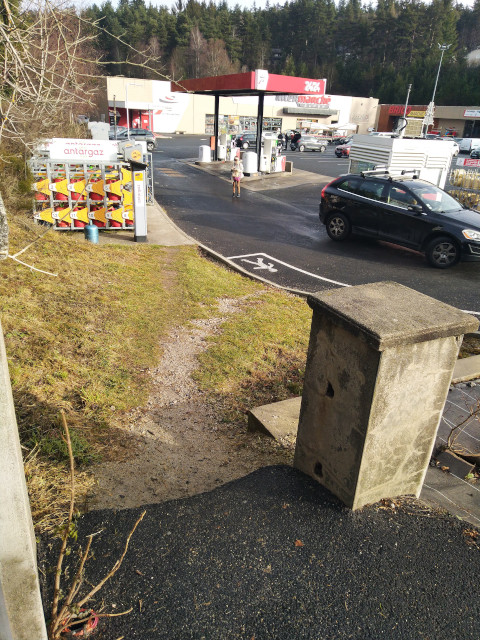 À l’attention 
De la mairie du Chambon et de l’intermarché
27 décembre 2022
11h30
Route de St-Agrève
Arrivée piétonne ? au supermarché
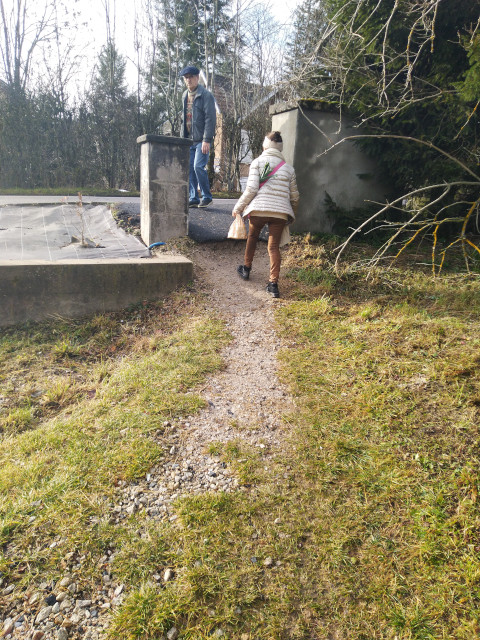 À l’attention 
De la mairie du Chambon et de l’intermarché
27 décembre 2022
11h30
Route de St-Agrève
Se rendre à la plage ou à la station service ?
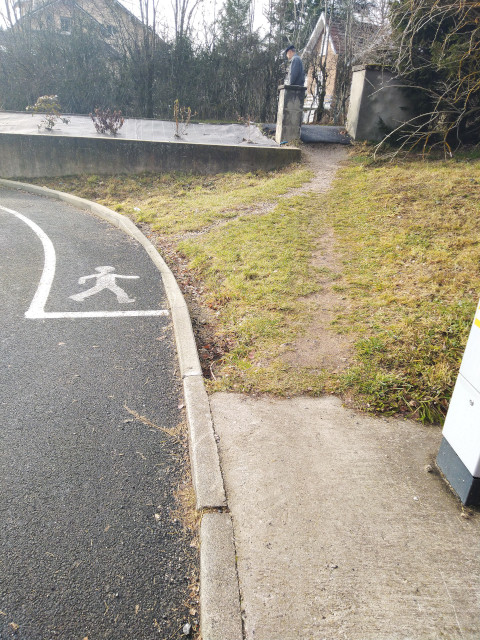 À l’attention 
De la mairie du Chambon et de l’intermarché
27 décembre 2022
11h30
Route de St-Agrève
Se rendre à la plage ou à la douche lavage ?
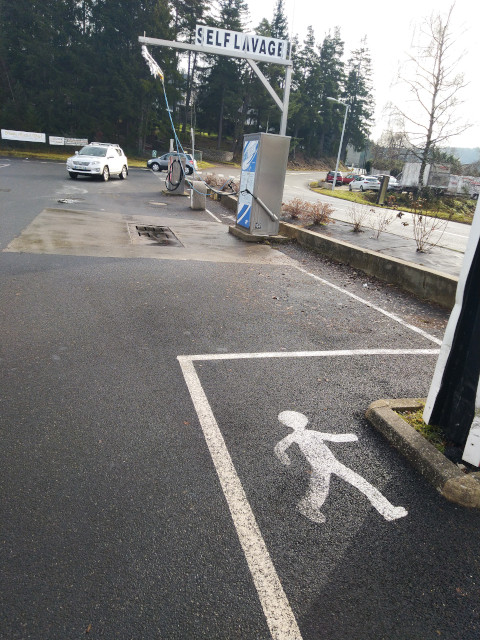 À l’attention 
De la mairie du Chambon et de l’intermarché
27 décembre 2022
11h30
Route de St-Agrève
Se rendre à la plage ou à la douche lavage ?
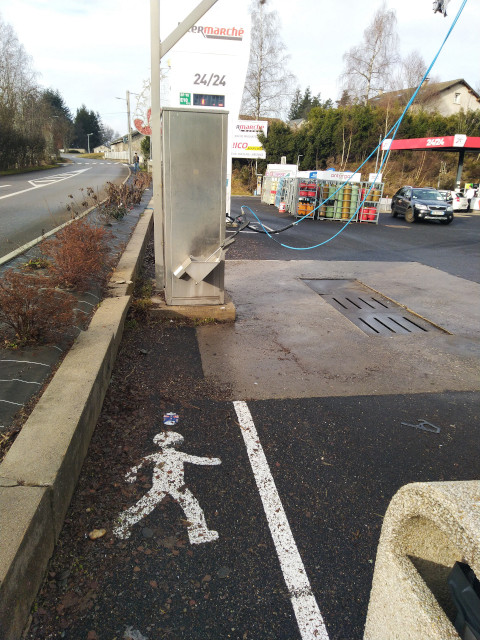 À l’attention 
De la mairie du Chambon et de l’intermarché
27 décembre 2022
11h30
Route de St-Agrève
Se rendre à la plage à pied : le trottoir disparaît !
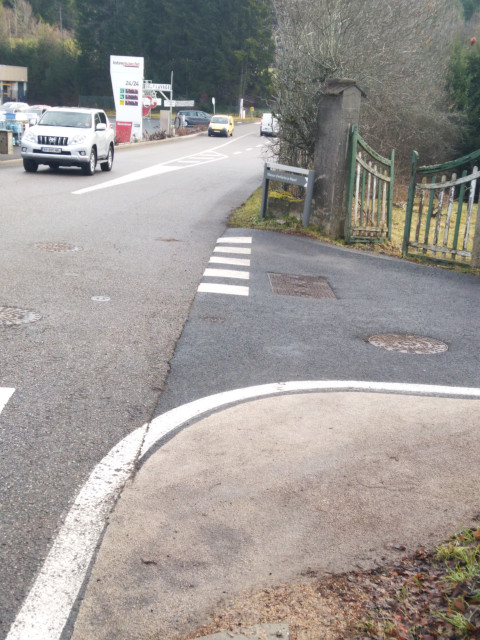 À l’attention 
De la mairie du Chambon et de l’intermarché
27 décembre 2022
11h30
Route de St-Agrève
Se rendre à la plage à pied : le trottoir disparaît, dommage !
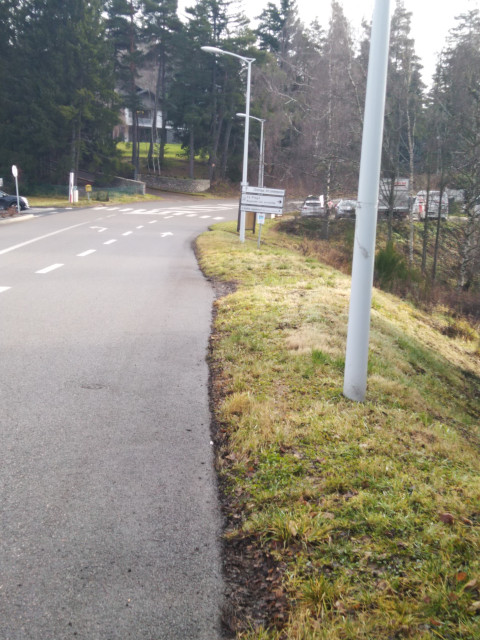 À l’attention 
De la mairie du Chambon et de l’intermarché
27 décembre 2022
11h30
Route de St-Agrève
Se rendre à la plage à pied : le trottoir disparaît, dommage !
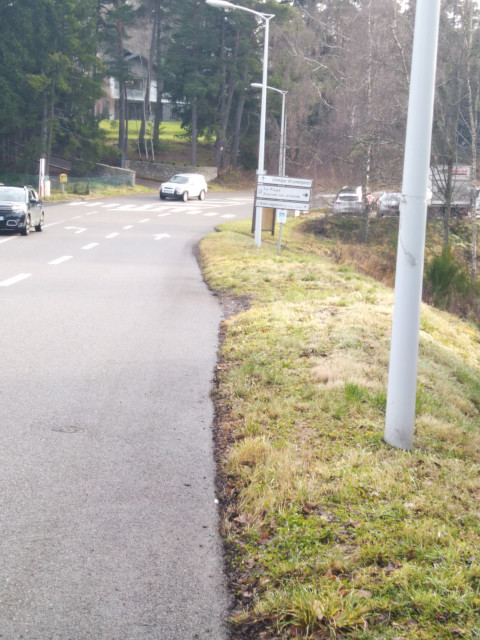 À l’attention 
De la mairie du Chambon et de l’intermarché
27 décembre 2022
11h30
Route de St-Agrève
À l’attention de la Mairie du Chambon-sur-Lignon et du Directeur du Intermarché
Cerema :
Assurer l’accessibilité de la chaîne des déplacements renforce l’attractivité du territoire et répond à une exigence sociale croissante.





https://www.cerema.fr/fr/activites/services/rendre-accessibles-vos-batiments-espaces-publics-transports
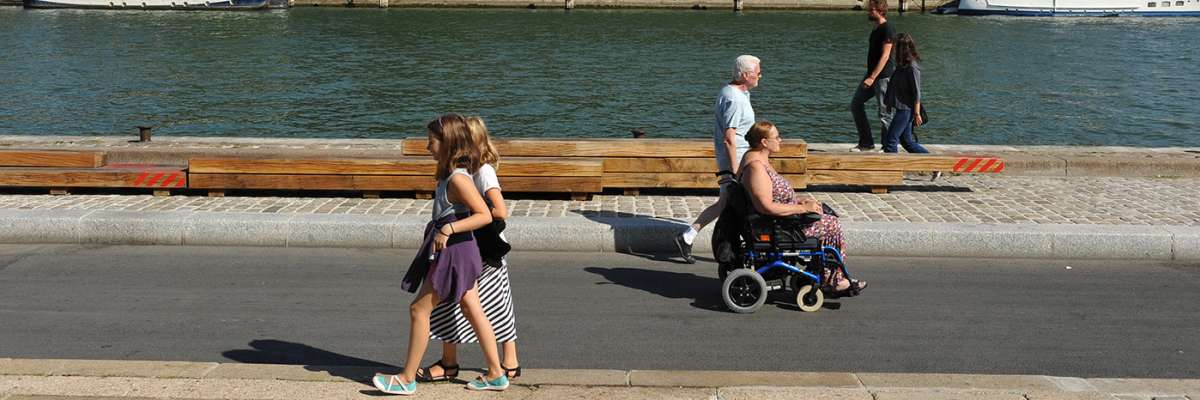